MUHTASAR VE PRİM HİZMET BEYANNAMESİ 2019
Nami ARI 
Muhasebe Yetkilisi
KARABÜK ÜNİVERSİTESİ
Muhtasar ve Prim Hizmet Beyannamesi
UYGULAMAYA ESAS DAYANAK
193 sayılı Gelir Vergisi Kanununun 98/A maddesinin verdiği yetkiye istinaden ve 5510 sayılı Kanunun 86. maddesine dayanılarak hazırlanmıştır.
MUHTASAR BEYANNAME
AYLIK PRİM VE HİZMET BELGESİ
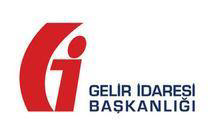 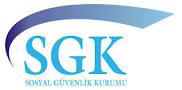 MUHTASAR VE PRİM HİZMET BEYANNAMESİ
VERGİ KESİNTİLERİ 
+ 
SİGORTALININ SİGORTA PRİMLERİ VE KAZANÇLARI TOPLAMI + PRİM ÖDEME GÜN SAYILARI
Elektronik Ortamda Beyanname Verme
Muhtasar ve Hizmet Beyannamesi;
Elektronik Ortamda Gönderilecektir. Bu işlem için öncelikle;
4A Kapsamında personel çalıştıran her bir birim kendi adına var olan potansiyel VKN üzerinden e-beyanname düzenleyebilmek için önce Defterdarlıktan “MUH_SGK” işlemine birim tanımlamasını açtıracak ve ilgili şifrelerini alacaklardır.
Daha sonra SGK il Müdürlüğüne gidilerek her bir birim kendi VKN ile SGK Sicil numaralarını e-beyanname bildirimde hataya sebebiyet vermemek için kontrol ettirerek eşitleyeceklerdir.
NOT: Bu aşamada Vergi Dairesi ile SGK eşleşmesinde; İsimlerde Harf, VKN ve SGK Sicillerde Rakam, Karakter işaretlerinde uyum tam olmalı; yoksa sistem hata verecektir.
Elektronik Ortamda Beyanname Verme
BEYANNAMENİN VERİLECEĞİ VERGİ DAİRESİ
Yetkili Vergi Dairesi;
Gerçek Kişiler dışında kalan kurumlar için kanuni merkezi/iş yerinin bulunduğu yer vergi dairesidir.
BEYANNAMENİN VERİLME ZAMANI
Vergilendirme dönemini takip eden ayın 18’inci iş günü mesai bitimi son bildirimdir.
Ayın 15’i ile takip eden ayın 14’ü arasındaki çalışmaları karşılığı ücret alan sigortalılar için beyan dönemi 15’inci günün içinde bulunduğu aydır.
NOT : Bildirimi süresi içerisinde vermeyen veya hatalı bildirimlerden kaynaklanan idari para cezasını beyan vermekle yükümlü personeller sorumludur.
Örneğin; 15 Temmuz- 14 Ağustos bildirimi en geç 18 Ağustos’a kadar bildirilecek( Her dönem için en geç ilgili ayın 18’inci iş günü mesai bitimi son bildirimdir.); ancak dönemi Temmuz seçilecektir.
MUHTASAR VE PRİM HİZMET BEYANNAMESİ BİLDİRİMİNDE DİKKAT EDİLECEK KONULAR
İlgili personeller hangi kapsamda çalıştırılıyorsa iş kolu ona göre açılacaktır. Yarım çalışmalar da iş koluna dahil edilecektir.
Tescil ilk isimler ile işe başlama isim listeleri aynı olacaktır.
Beyan her ay verilmeyecek ise; diğer ay için “beyan var” veya “beyan yok” kutucuğu seçilecektir. Beyan olmadığı halde “beyan var” kutucuğu seçildi ise ertesi ay boş beyan düzenlenecektir.
NOT:  Boş beyan verilmediği takdirde idari para cezası uygulanacaktır.
MUHTASAR VE PRİM HİZMET BEYANNAMESİ BİLDİRİMİNDE DİKKAT EDİLECEK KONULAR
SGK Sistemine kişi bazlı bilgilerin giriliş aşamasında kişi bazlı AGİ bilgileri de girilecektir.
Ekler kısmında işyeri bilgisi “2” seçilecektir. Naca Kodu: Eğitim Faaliyetleri “854201” seçilecektir.
Beyan verildiğinde hata fark edildiyse, iptal beyanı verilir. Daha sonra ek beyan ile düzeltme yapılarak doğru beyan verilir.
Not: Asıl beyan bir defa verilir. Hata sonrası ek Beyan olacaktır.
MUHTASAR VE PRİM HİZMET BEYANNAMESİ BİLDİRİMİNDE DİKKAT EDİLECEK KONULAR
31. Maddeye göre görevlendirilenler ders saati (Her 7,5 saat 1 gün + 7,5 saatten sonraki küsuratlar tam güne tekabül eder)üzerinden gün hesabı yapılır.
İlgili Birim e-beyanname bildiriminde bulunurken Ödeme Emri Belgesi üzerinden oto-kontrolünü yaparak hata payını en aza indirecektir. Daha sonra alınan bildirim fişlerinin ikişer nüshasını en geç ilgili ayın 18’i mesai bitimine kadar strateji birimine ıslak imzalı elden teslim edeceklerdir.
Tübitak Burslarında aynı ayda verilecek ve verilmesi olayına dikkat edilecektir.
TEŞEKKÜR EDERİZ…
Strateji Geliştirme Daire Başkanlığı